健行科技大學進修部抵免申請作業
113學年第一學期申請日期：113/8/20(二)-113/9/5(四)
1
簡報大綱
抵免規定原則及資料準備
課程標準之說明
抵免資料查詢
抵免系統學生填寫說明
2
一、抵免原則及資料準備
抵免規定
法源依據：大學部學則第24條、大學部學生抵免學分辦法
參考資料：課程標準、歷年開設課程資訊
申請日期：113/8/20(二)-113/9/5(四)。
入(轉)學註冊時，
請一次辦理完畢，
逾期不予受理！
4
學分數不同時抵免原則
學分數多將以多抵少，以少學分登記。
以少學分抵免者，應由就讀系所或相關認定系所指定補修科目，補足所差學分。
若所差學分無性質相近科目可補修者，不得辦理學分抵免。
5
檢附資料(必備文件)
抵免科目學分申請表(線上申請)
歷年成績單（請掃描成清晰電子檔上傳）
課程大綱：非本校修課者，每門課程皆需附上原校課程教師所寫教學大綱；請向原學校詢問課程資訊，並上傳於抵免科目大綱。
※若原就讀健行的學生免附課程大綱。
6
二、課程標準說明
如何畢業？參考各系課程標準
8
二技畢業標準
※二技各系、各班畢業總學分都相同：72學分
四技畢業標準
※四技各系、各班畢業總學分都相同：128學分
(128學分不含軍訓4節，0學分)
如何下載課程標準
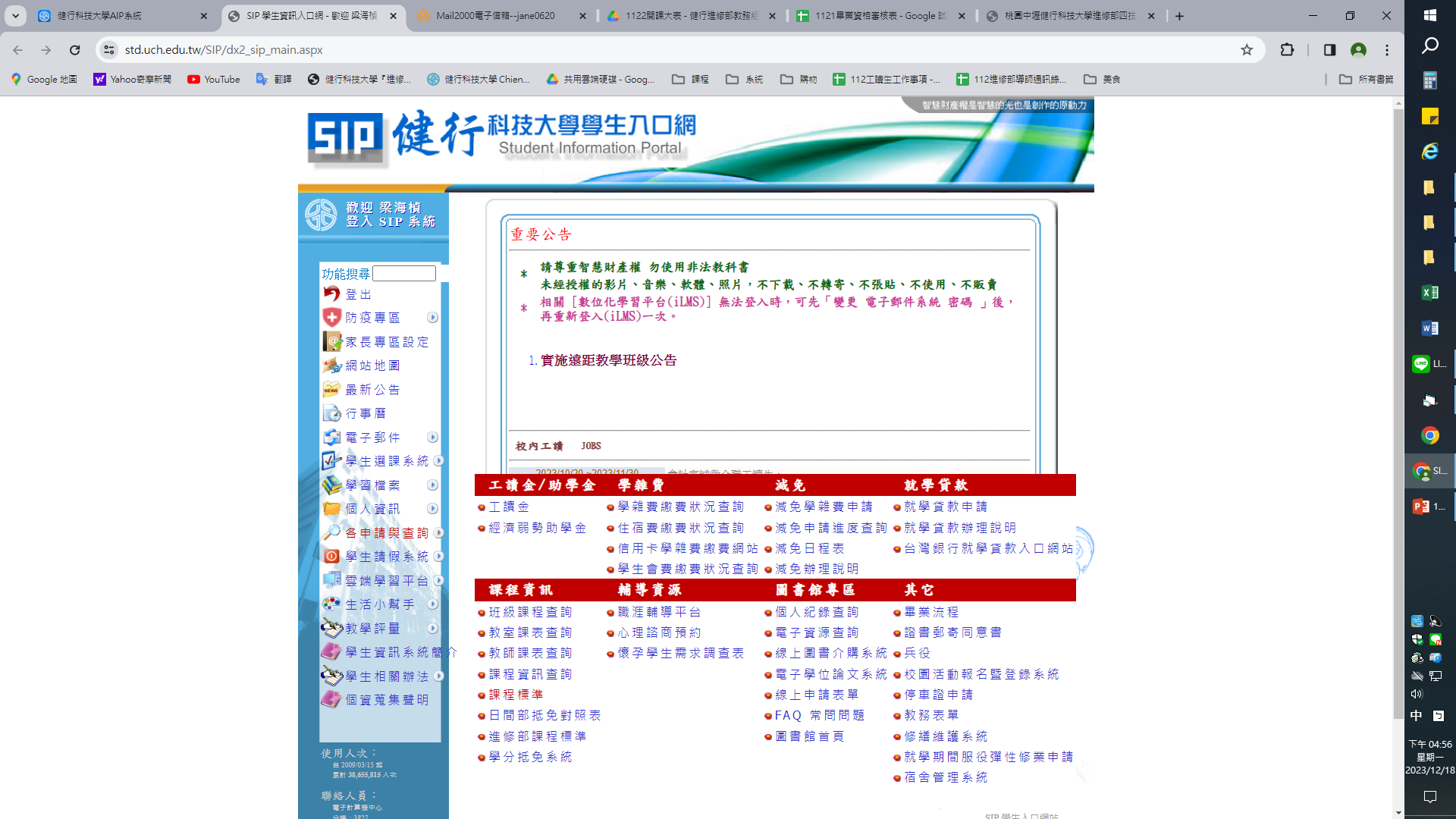 登入學生資訊系統(SIP)，點選「課程標準查詢」。
課程標準查詢系統(1/2)
帳號密碼與學生資訊系統(SIP)相同
課程標準查詢系統(2/2)
二年級轉學生學期別請輸入「1121」，三年級轉學生學期別請輸入「1111」及選擇所屬就讀系所。
13
三、抵免資料查詢
14
確認原校成績單
原校大學歷年成績單
1.
確認成績單中修讀年月，超過十年以上的科目不得申請抵免。
2.
及格科目透過關鍵字尋找本校課程。
15
尋找本校適用課標
3.
透過相同或相近課名找到課標中課程。
※請從專必課程先尋找，再來是專選最後才是外系選修課程！
16
四、抵免系統填寫說明
適用對象：本次進修部入學新、轉學生
系統開放時間：113/8/20(二)-113/9/5(四)
點選學分抵免系統
18
選擇新生、轉學生入口
點選後以學生資訊系統(SIP) 帳密登入
19
上傳原校之歷年成績單
務必先上傳成績單，抵免系統才能填寫
20
依據課程屬性填寫申請
1.
2.
21
選擇欲抵免科目按下「申請」
會列出該類別之所有科目，請確認學分數。
(外語抵免限同一種語系)
22
輸入原校課程相關資料
原校課程名稱、學分數、分數，務必與成績單上完全一樣，不可只打簡稱。
請輸入原校課程名稱、學分數、分數，並上傳原校該門課之課程大綱(請依照上傳說明)，完成後按下「儲存」
23
外系選修之抵免(1/3)
1.
2.
欲抵免其他課程之關鍵字，輸入課名後按「課程查詢」
24
外系選修之抵免(2/3)
點選欲抵免之課程並按下「申請鈕」
25
外系選修之抵免(3/3)
原校課程名稱、學分數、分數，務必與成績單上完全一樣，不可只打簡稱。
請輸入原校課程名稱、學分數、分數，並上傳原校該門課之課程大綱(請依照上傳說明)，完成後按下「儲存」
26
查看已填寫之科目清單
1.
2.
填寫完成後可於「抵免總表」查看已填寫之科目清單
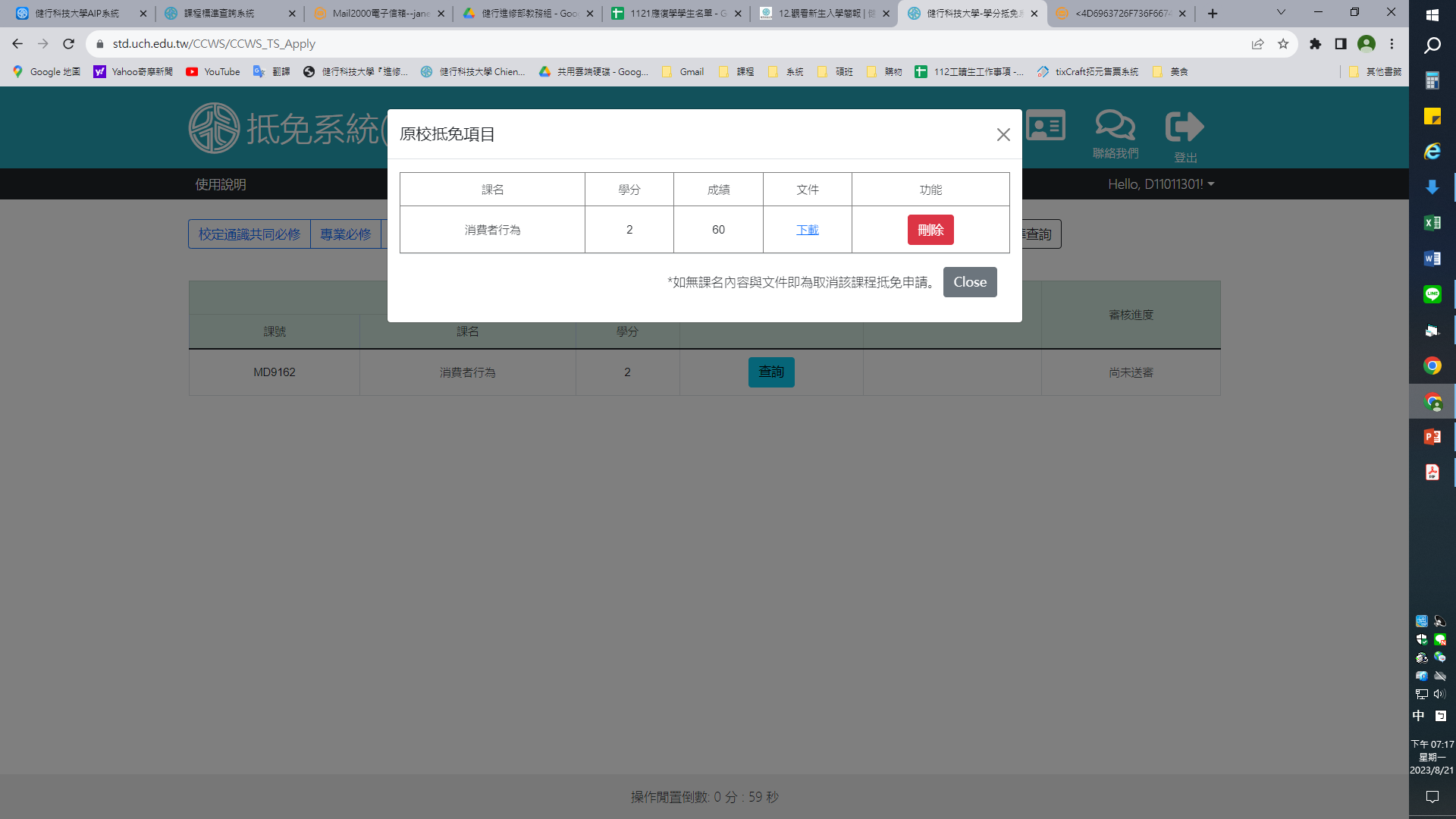 3.
「刪除」鈕可於抵免總表中移除該科目申請。
27
確認抵免總表
確認抵免總表資料無誤後，按下「送出審核」。
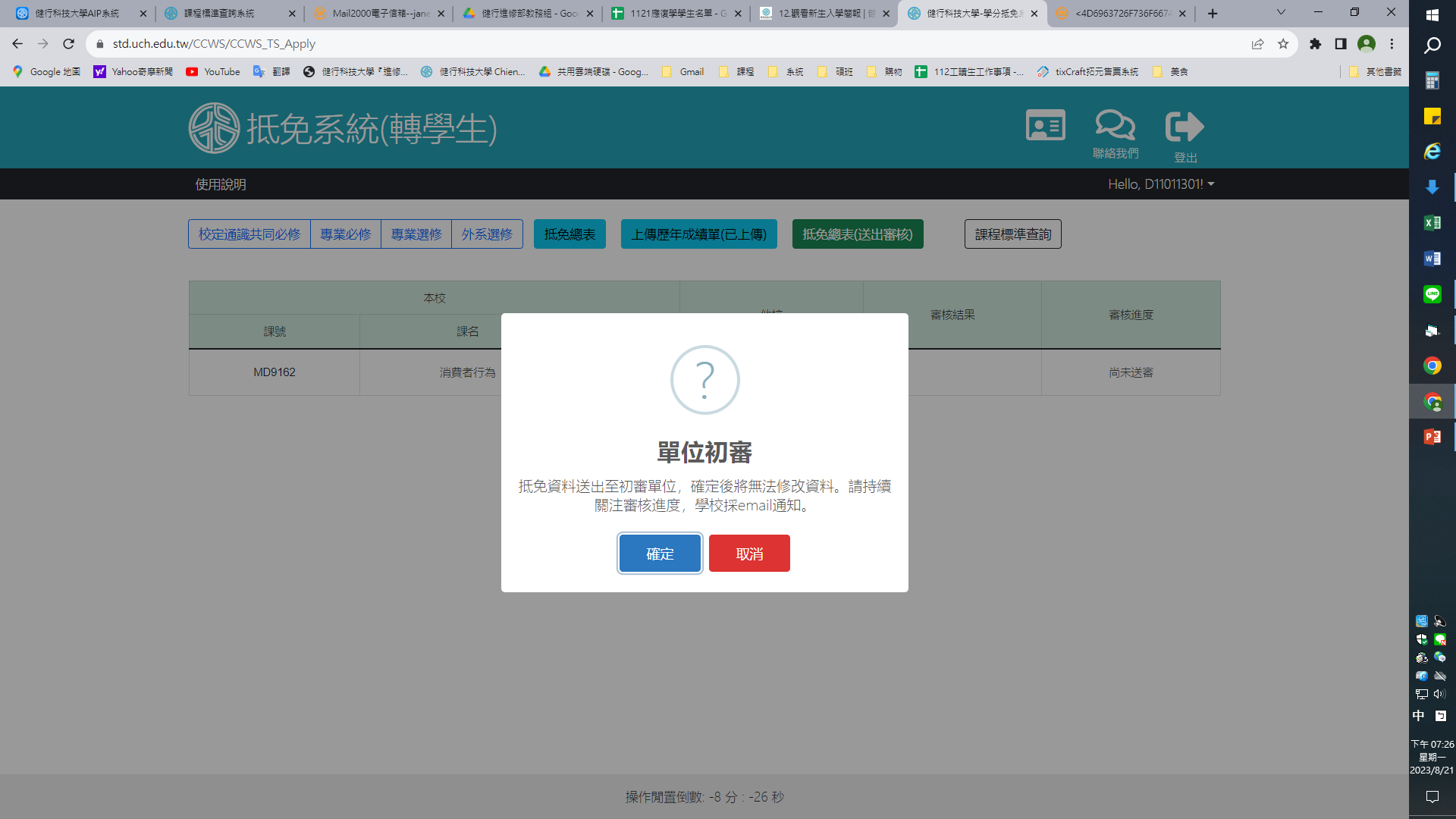 抵免資料送出至初審單位，確定後將無法修改資料。如無誤請按下「確定」
28
謝謝各位聆聽
如有任何疑問，歡迎來電洽
進修部教務組#3712-3715
29